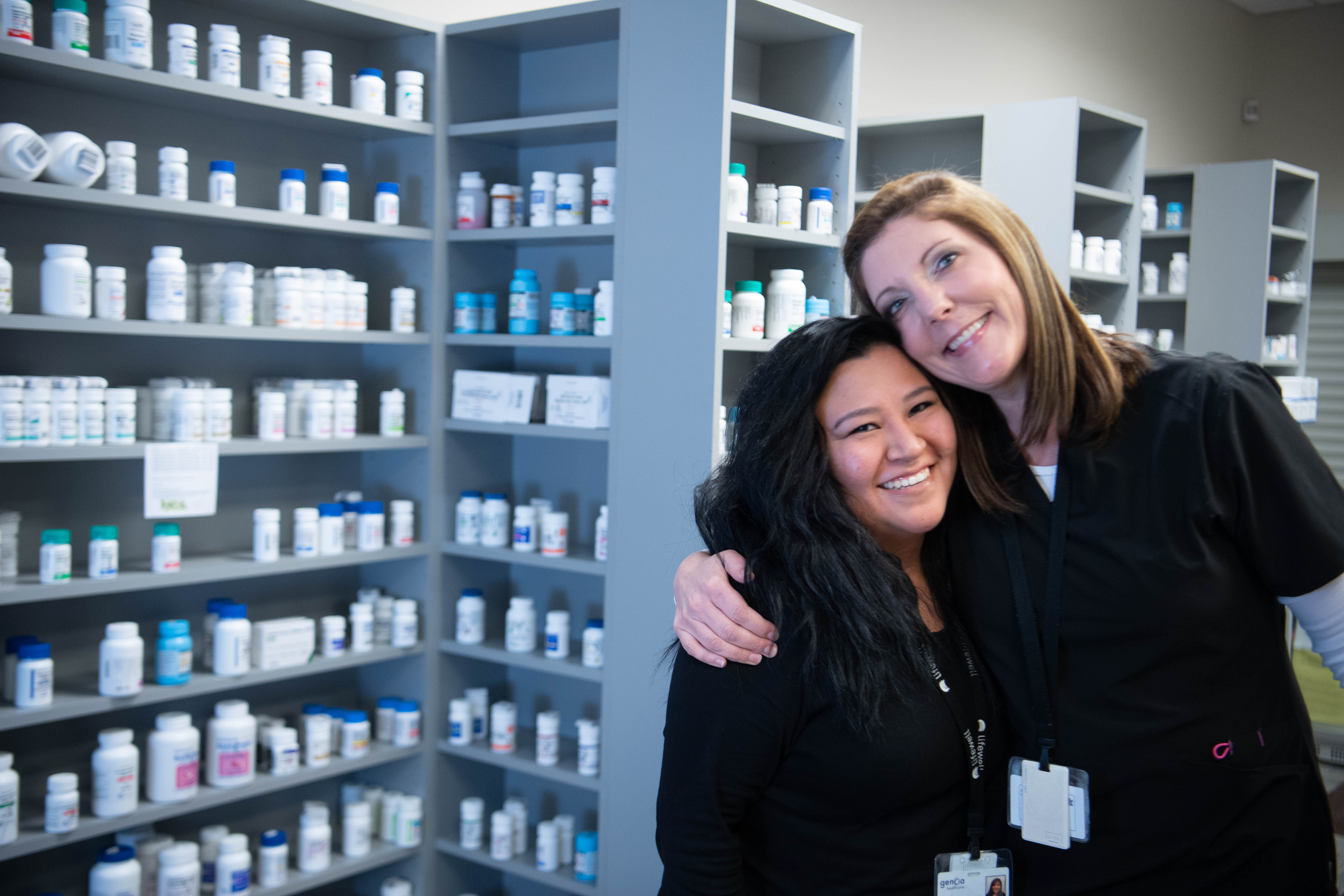 Life can be complicated.
Life can be complicated. Getting your medications doesn’t have to be.
Getting your medications 
doesn’t have to be.
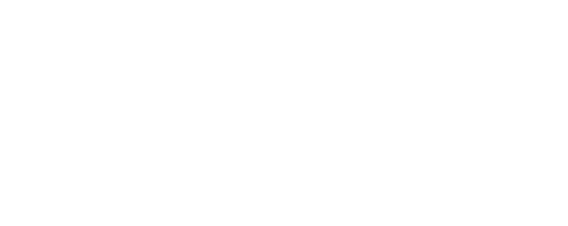 Can’t stop by?
Genoa Healthcare’s on-site pharmacy can mail your medications at no additional cost.
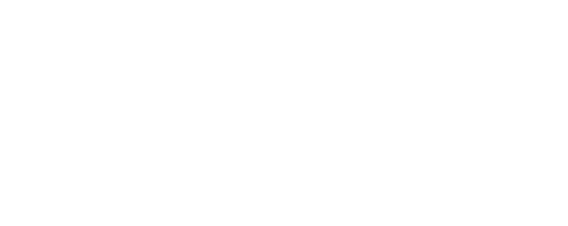 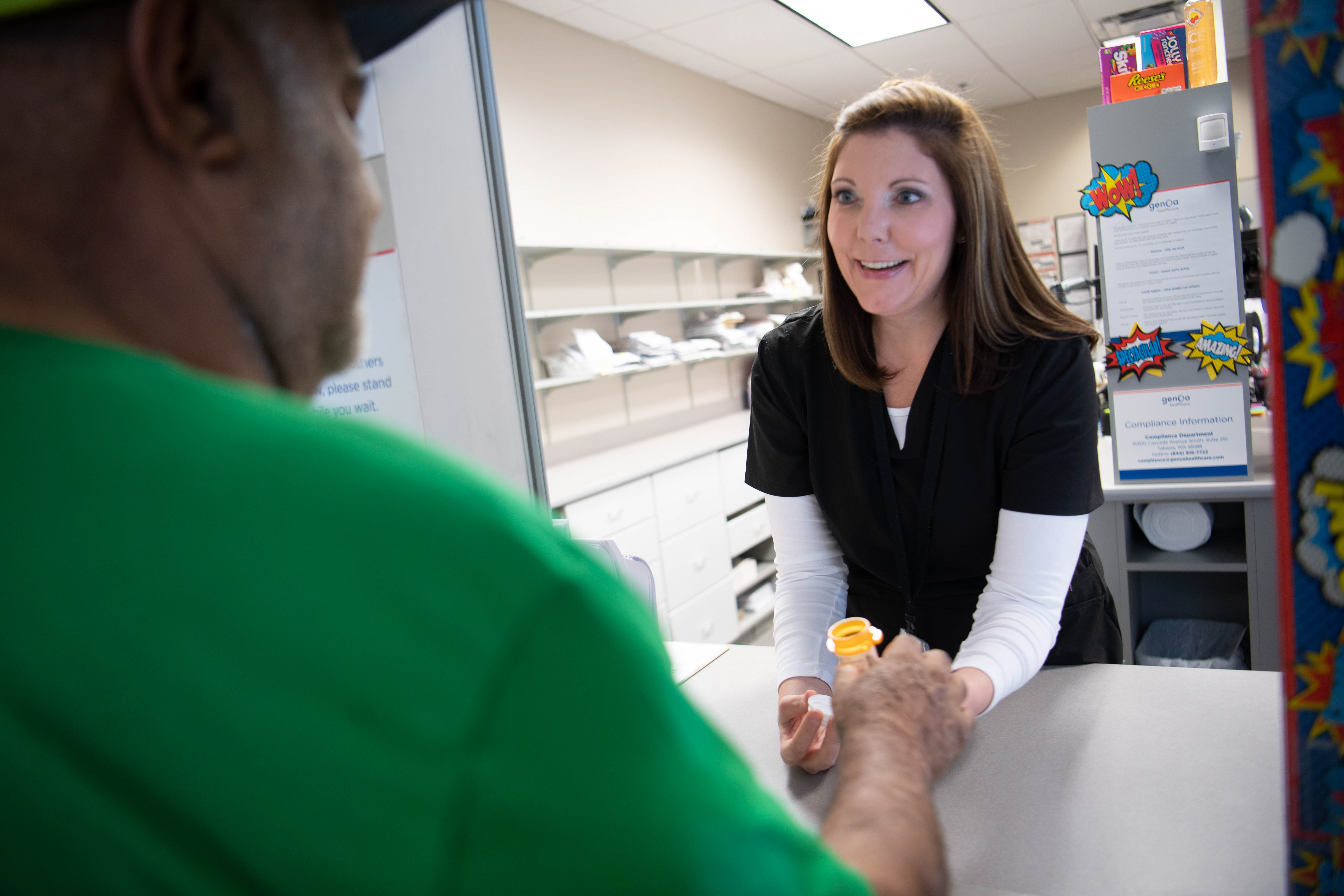 We’ll save you some stops.
Genoa Healthcare’s on-site 
pharmacy can fill all medications.
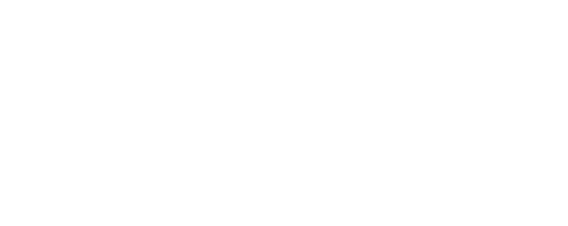 3
Let’s keep you on track.
Genoa Healthcare’s pre-filled pill organizer helps you take the right 
dose at the right time.
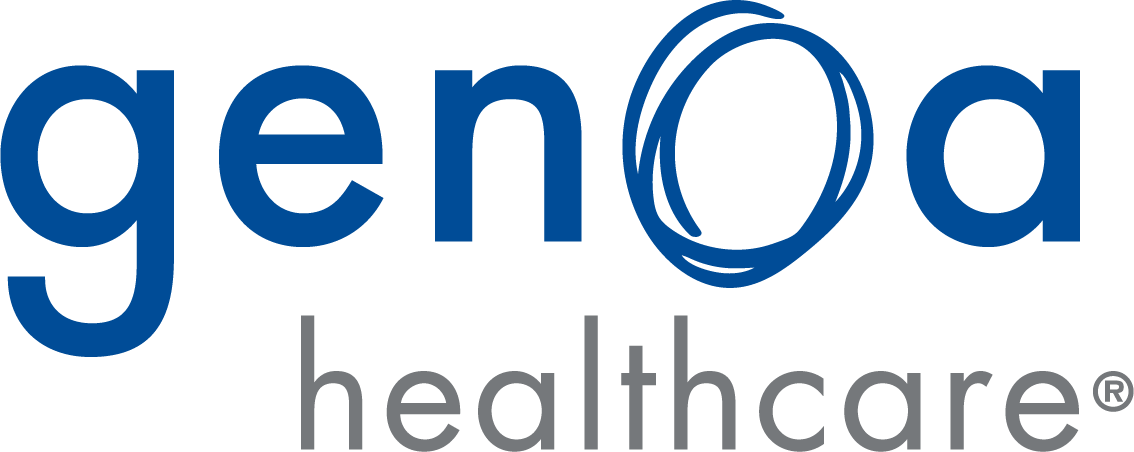 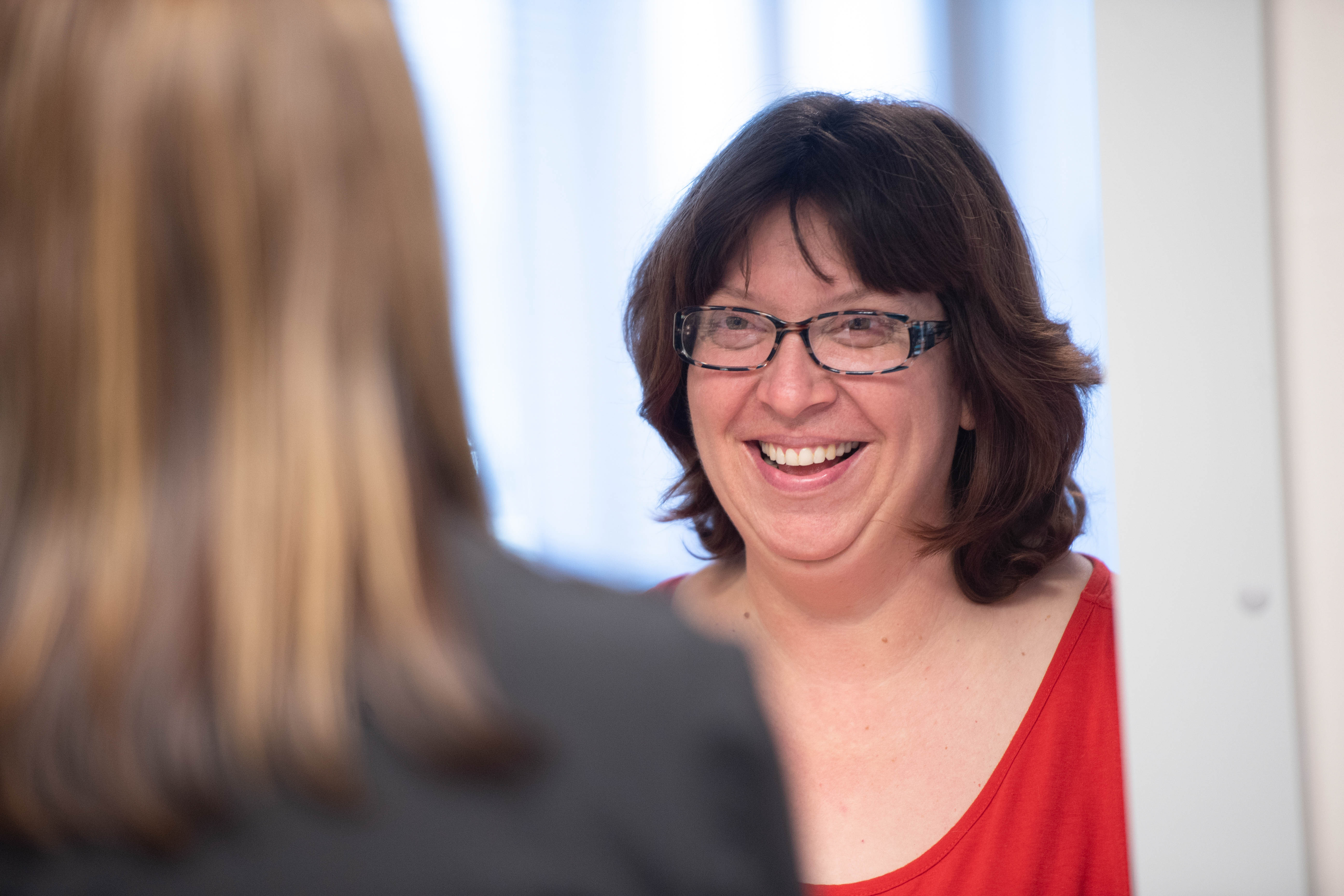 Care that’s customized.
Our on-site pharmacy accepts most major insurances, including Medicare and Medicaid.
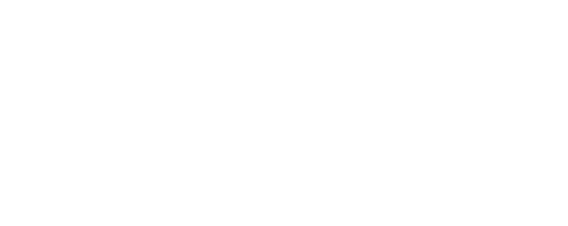 5
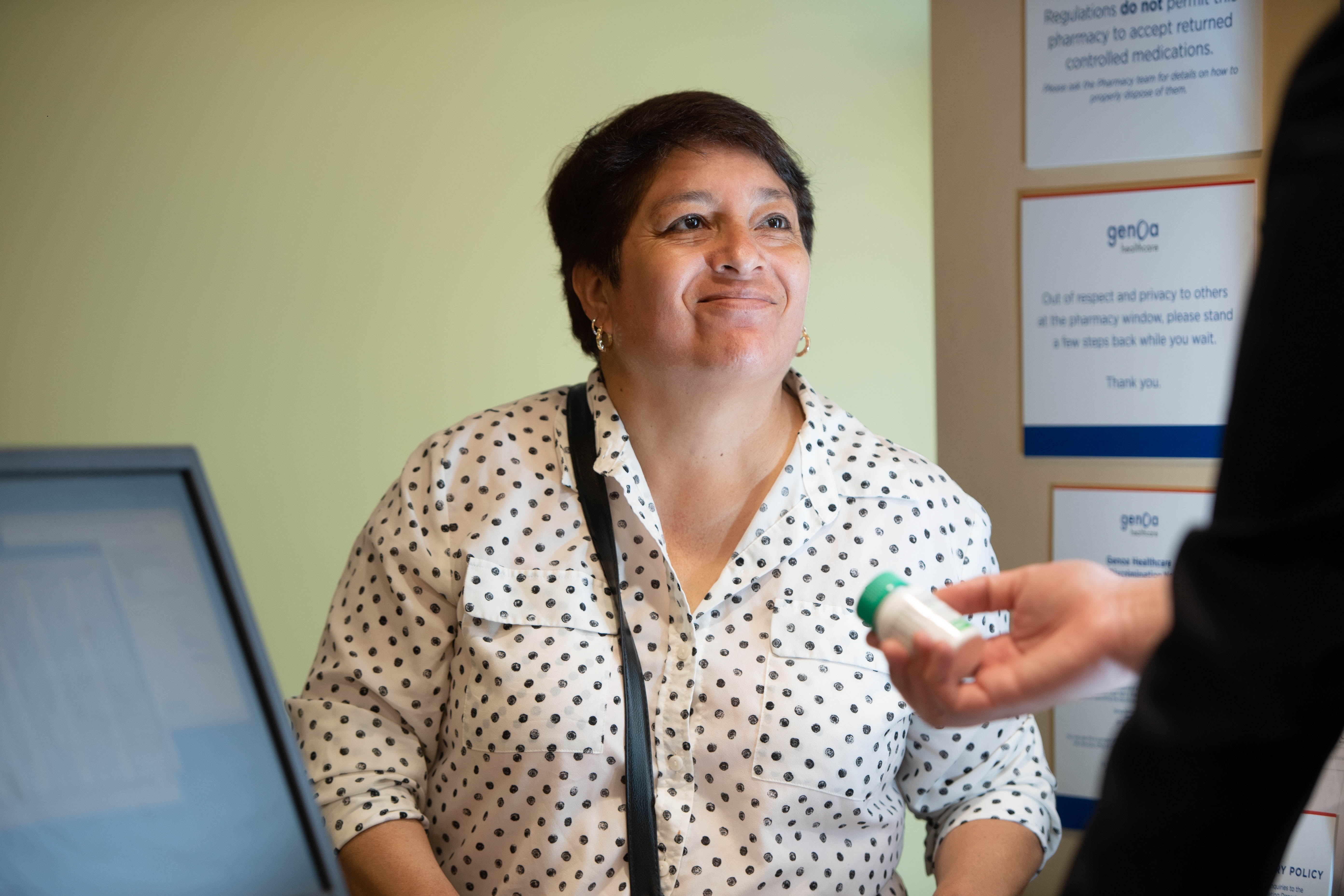 Your questions. Our answers.
Stop by Genoa Healthcare’s    on-site pharmacy to learn more.
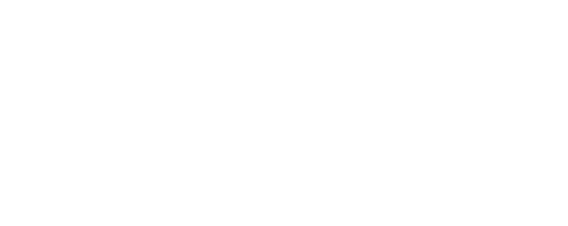 6
Genoa Healthcare® [Address]Phone: (000) 000-0000Fax: (000) 000-0000Hours: Monday-Friday: 0am-0pmClosed for Lunch: 0pm-0pm
7